Linearly Compressed Pages: A Main Memory Compression Framework with Low Complexity and Low Latency
Gennady Pekhimenko
Advisers: Todd C. Mowry & Onur Mutlu
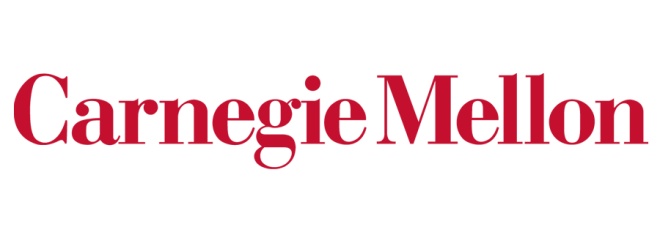 Executive Summary
Main memory is a limited shared resource
 Observation: Significant data redundancy
 Idea: Compress data in main memory
 Problem: How to avoid latency increase?
 Solution: Linearly Compressed Pages (LCP):
     fixed-size cache line granularity compression
   1. Increases capacity (69% on average)
   2. Decreases bandwidth consumption (46%)
   3. Improves overall performance (9.5%)
2
Challenges in Main Memory Compression
Address Computation

Mapping and Fragmentation

Physically Tagged Caches
3
Address Computation
Cache Line (64B)
Uncompressed Page
L0
L1
. . .
LN-1
L2
Address Offset
128
0
(N-1)*64
64
Compressed Page
. . .
L0
L1
L2
LN-1
Address Offset
0
?
?
?
4
Mapping and Fragmentation
Virtual Page 
(4kB)
Virtual 
Address
Physical 
Address
Physical Page 
(? kB)
Fragmentation
5
Physically Tagged Caches
Virtual
Address
Core
Critical Path
Address Translation
TLB
Physical Address
tag
data
L2 Cache
Lines
tag
data
tag
data
6
Shortcomings of Prior Work
7
Shortcomings of Prior Work
8
Shortcomings of Prior Work
9
Linearly Compressed Pages (LCP): Key Idea
Uncompressed Page (4kB: 64*64B)
. . .
64B
64B
64B
64B
64B
4:1 Compression
Exception
Storage
. . .
M
E
Metadata (64B): 
? (compressible)
Compressed Data 
(1kB)
10
LCP Overview
Page Table entry extension
compression type and size 
extended  physical base address
Operating System management support
4 memory pools (512B, 1kB, 2kB, 4kB)
Changes to cache tagging logic
physical page base address + cache line index 
    (within a page) 
Handling page overflows
Compression algorithms: BDI [PACT’12] , FPC [ISCA’04]
11
LCP Optimizations
Metadata cache
Avoids additional requests to metadata
Memory bandwidth reduction:


Zero pages and zero cache lines
Handled separately in TLB (1-bit) and in metadata 
    (1-bit per cache line)
Integration with cache compression
BDI and FPC
1 transfer 
instead of 4
64B
64B
64B
64B
12
Methodology
Simulator
 x86 event-driven simulators 
Simics-based [Magnusson+, Computer’02]  for CPU
Multi2Sim  [Ubal+, PACT’12] for GPU 
Workloads
SPEC2006 benchmarks, TPC, Apache web server, GPGPU applications
System Parameters
L1/L2/L3 cache latencies from CACTI [Thoziyoor+, ISCA’08]
512kB - 16MB L2, simple memory model
13
Compression Ratio Comparison
SPEC2006, databases, web workloads, 2MB L2 cache
LCP-based frameworks achieve competitive average compression ratios with prior work
14
Bandwidth Consumption Decrease
SPEC2006, databases, web workloads, 2MB L2 cache
Better
LCP frameworks significantly reduce bandwidth (46%)
15
[Speaker Notes: BPKI – bandwidth per kilo instruction – lower means better.]
Performance Improvement
LCP frameworks significantly improve performance
16
Conclusion
A new main memory compression framework called LCP(Linearly Compressed Pages)
Key idea: ﬁxed size for compressed cache lines within a page and fixed compression algorithm per page

LCP evaluation:
 Increases capacity (69% on average)
 Decreases bandwidth consumption (46%)
 Improves overall performance (9.5%)
 Decreases energy of the off-chip bus (37%)
17
Linearly Compressed Pages: A Main Memory Compression Framework with Low Complexity and Low Latency
Gennady Pekhimenko
Advisers: Todd C. Mowry & Onur Mutlu
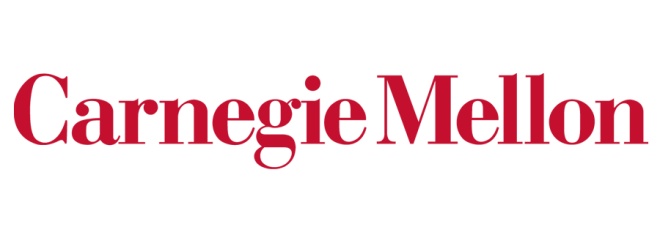